Benito Pérez GaldósTristana (1892)
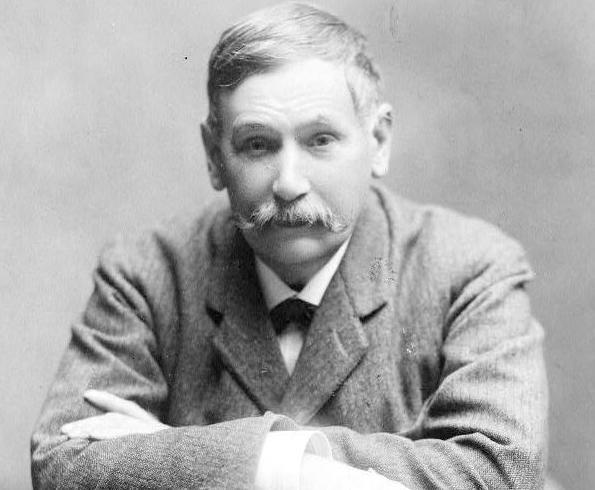 Tristana (1892)
Don Lope Garrido
“Era que al sentido moral del buen caballero le faltaba una pieza importante, cual órgano que ha sufrido una mutilación y sólo funciona con limitaciones o paradas deplorables. Era que D. Lope, por añejo dogma de su caballería sedentaria, no admitía crimen ni falta ni responsabilidad en cuestiones de faldas. Fuera del caso de cortejar a la dama, esposa o manceba de un amigo íntimo, en amor todo lo tenía por lícito” (23).
Don Lope Garrido
Don Juan López Garrido
Intentó seducir a la madre de Tristana.
 Figura del Don Juan decadente
 ¿dónde se aprecia esta decadencia?
 Un poco quijotesco
¿por qué? 
 tema de “el viejo y la niña”
 hipócrita: pretende guardar la honra de Tristana cuando es él el autor de su deshonra.
Don Juan decadente
ya no es trasnochador (8)
 trofeos amorosos de un pasado (21)
 celos y miedo a ser burlado
 Don Juan caído (33)
 “se ponía chocho” (173)
 don Lepe
 caduco (36)
 Tristana es su “última conquista” (65)
 amenazas de muerte a Tristana si lo engaña (no las cumple)
 en palabras de Saturna (156,157)
“A mí me ha tocado ser la última. Pertenezco a su decadencia...” (65)
“Y si la casa declaraba, con el expresivo lenguaje de las cosas, la irremediable decadencia de la caballería sedentaria, la persona del galán iba siendo rápidamente imagen lastimosa de lo fugaz y vano de las glorias humanas. El desaliento, la tristeza de su ruina, debían de influir no poco en el bajón del menesteroso caballero, ahondando las arrugas de sus sienes mas que los años, y más que el ajetreo que desde los veinte se traía. Su cabello, que a los cuarenta empezó a blanquear, se había conservado espeso y fuerte; pero ya se le caían mechones (...) La dentadura se le conservaba bien en la parte más visible; pero sus hasta entonces admirables muelas empezaban a insubordinarse, negándose a masticar bien, o rompiéndosele en pedazos, cual si unas a otras se mordieran. El rostro de soldado de Flandes iba perdiendo sus líneas severas, y el cuerpo no podía conservar su esbeltez de antaño sin el auxilio de una férrea voluntad. Dentro de casa la voluntad se rendía, reservando sus esfuerzos para la calle, paseos y casino” (35).
“la cautiva infeliz tenía que oír y soportar sus clamores por la tos persistente, por el dolor reumático o la sofocación del pecho.(...)Y para colmo de desdichas, veíase precisado a dormir con la cabeza envuelta en un feo pañuelo, y su alcoba apestaba de los menjurjes que usar solía para el reuma o el romadizo” (35).
“ al derrumbarse tan lastimosamente en lo físico y en lo moral dio en la flor de tener celos. El que jamás concedió a ningún nacido los honores de la rivalidad, al sentir en sí la vejez del león se llenaba de inquietudes y veía salteadores y enemigos en su propia sombra. Reconociéndose caduco, el egoísmo le devoraba, como una lepra senil, y la idea de que la pobre joven le comparase, aunque sólo mentalmente, con soñados ejemplares de belleza y juventud, le acibaraba la vida (...) sometiéndola a interrogatorios humillantes, y una vez, exaltado por aquel suplicio en que le ponía la desproporción alarmante entre su flacidez enfermiza y la lozanía de Tristana, llegó a decirle: «Si te sorprendo en algún mal paso, te mato, cree que te mato. Prefiero terminar trágicamente a ser ridículo en mi decadencia. Encomiéndate a Dios antes de faltarme. Porque yo lo sé, lo sé; para mí no hay secretos; poseo un saber infinito de estas cosas y una experiencia y un olfato... que no es posible pegármela, no es posible»” . (36)
“«tú sales, Tristana, sé que sales; te lo conozco en la cara», si al principio lo negaba la niña, luego asentía con su desdeñoso silencio. Un día se atrevió a responderle: «Bueno, pues salgo, ¿y qué? ¿He de estar encerrada toda mi vida?». Don Lope desahogaba su enojo con amenazas y juramentos, y luego, entre airado y burlón, le decía: «Porque nada tendrá de particular que, si sales, te acose algún mequetrefe, de estos bacillus virgula del amor que andan por ahí, único fruto de esta generación raquítica, y que tú, a fuerza de oír sandeces, te marees y le hagas caso. Mira, niñita, mira que no te lo perdono. Si me faltas, que sea con un hombre digno de mí. ¿Y dónde está ese hombre, digno rival de lo presente? En ninguna parte, ¡vive Dios! Cree que no ha nacido... ni nacerá.  Así y todo, tú misma reconocerás que no se me desbanca a mí tan fácilmente... Ven acá: basta de moñitos. ¡Si creerás que no te quiero ya! ¡Cómo me echarías de menos si te fueras de mí! (57)
Los celos de Don Lope comienzan cuando sospecha la existencia de otro hombre...
Horacio Díaz
Horacio
es pintor
¿qué se nos cuenta sobre él y su familia? 
¿os parece una figura conservadora o transgresora? ¿por qué?
 su amor por Tristana
 su viaje a Villajoyosa
 tregua para los amantes
Triángulo
Tristana
Don Lope
Horacio
Primer encuentro entre Tristana y Horacio
“Como en esto observara Saturna que su señorita y el galán desconocido no distaban un palmo el uno del otro, se apartó solapadamente. «Gracias a Dios -pensó atisbándolos de lejos-; ya pica: hablando están». ¿Qué dijo a Tristana el sujeto aquel? No se sabe. Sólo consta que Tristana le contestó a todo que sí, ¡sí, sí!, cada vez más alto, como persona que, avasallada por un sentimiento más fuerte que su voluntad, pierde en absoluto el sentido de las conveniencias. Fue su situación semejante a la del que se está ahogando y ve un madero y a él se agarra, creyendo encontrar en él su salvación. Es absurdo pedir al náufrago que adopte posturas decorosas al asirse a la tabla. Voces hondas del instinto de salvación eran las breves y categóricas respuestas de la niña de D. Lope, aquel sí pronunciado tres veces con creciente intensidad de tono, grito de socorro de un alma desesperada... Corta y de provecho fue la escenita. Cuando Tristana volvió al lado de Saturna, se llevó una mano a la sien, y temblando le dijo: «Pero ¡si estoy loca!... Ahora comprendo mi desvarío. No he tenido tacto, ni malicia, ni dignidad. Me he vendido, Saturna... ¡Qué pensará de mí! Sin saber lo que hacía... arrastrada por un vértigo... a todo cuanto me dijo le contesté que sí... pero cómo... ¡ay!, no sabes... vaciando mi alma por los ojos. Los suyos me quemaban. ¡Y yo que creía saber algo de estas hipocresías que tanto convienen a una mujer! Si me creerá tonta... si pensará que no tengo vergüenza... Es que yo no podía disimular ni hacer papeles de señorita tímida. La verdad se me sale a los labios y el sentimiento se me desborda... quiero ahogarlo, y me ahoga. ¿Es esto estar enamorada? Sólo sé que le quiero con toda mi alma, y así se lo he dado a entender; ¡qué afrenta!, le quiero sin conocerle, sin saber quién es ni cómo se llama. Yo entiendo que los amores no deben empezar así... al menos no es eso lo corriente, sino que vayan por grados, entre síes y noes muy habilidosos, con cuquería... Pero yo no puedo ser así, y entrego el alma cuando ella me dice que quiere entregarse...” (42)
“Al conocer a Tristana, creyola Horacio, como algunas gentes de Chamberí, hija de D. Lope. Pero Saturna, al llevarle la segunda carta, le dijo: «La señorita es casada, y ese D. Lope, que usted cree papá, es su propio marido inclusive». Estupefacción del joven artista; pero el asombro no impidió la credulidad... Así quedaron las cosas, y por bastantes días persistió en Horacio la costumbre de ver en su conquista la legítima esposa del respetable y gallardo caballero (...) Pero un día, al fin, palabra tras palabra, pregunta sobre pregunta, (...)Tristana, ahogada de vergüenza y de dolor, se determinó a poner las cosas en su lugar.
«Te estoy engañando, y no debo ni quiero engañarte. La verdad se me sale a la boca, y no puedo contenerla más. No estoy casada con mi marido... digo, con mi papá... digo, con ese hombre... Un día y otro pensaba decírtelo; pero no me salía, hijo, no me salía... (...) Soy una mujer deshonrada, pero soy libre. ¿Qué prefieres?... ¿que sea una casada infiel o una soltera que ha perdido su honor? (...) No pudo concluir, y rompiendo en lágrimas amargas, ocultó el rostro en el pecho de su amigo” (62)
“En rigor de verdad, debo parecerte ya menos culpable, porque no soy adúltera; no engaño sino a quien no tiene derecho a tiranizarme. Mi infidelidad no es tal infidelidad, ¿qué te parece?, sino castigo de su infamia; y este agravio que de mí recibe se lo tiene merecido»”.(64)
Tristana-Don Lope
Don Lope
No es su marido (no están casados)
No es su padre
Es quien la ha deshonrado

DL no puede sentirse ofendido
No puede defender su honor porque ella legalmente no tiene ningún vínculo con él.

Por eso se atribuye a sí mismo el papel de padre. Es la única forma de defender su honor de hombre (después de la relación de Tristana con Horacio).
¿Os parece Horacio una figura conservadora o transgresora? ¿por qué?¿Cómo reacciona ante las ideas de Tristana?
“empezó a notar que la enamorada joven se iba creciendo a los ojos de él y le empequeñecía. En verdad que esto le causaba sorpresa, y casi casi empezaba a contrariarle, porque había soñado en Tristana la mujer subordinada al hombre en inteligencia y en voluntad, la esposa que vive de la savia moral e intelectual del esposo, y que con los ojos y con el corazón de él ve y siente. Pero resultaba que la niña discurría por cuenta propia, lanzándose a los espacios libres del pensamiento, y demostraba las aspiraciones más audaces. «Mira, hijo de mi alma -le decía en aquellas divagaciones deliciosas que les columpiaban desde los transportes del amor a los problemas más graves de la vida-, yo te quiero con toda mi alma; segura estoy de no poder vivir sin ti. Toda mujer aspira a casarse con el hombre que ama; yo, no. Según las reglas de la sociedad, estoy ya imposibilitada de casarme. No podría hacerlo, ni aun contigo, con la frente bien alzada, pues por muy bueno que conmigo fueras, siempre tendría ante ti cierto resquemor de haberte dado menos de lo que mereces, y temería que tarde o temprano, en un momento de mal humor o de cansancio, me dijeras que habías tenido que cerrar los ojos para ser mi marido... No, no. ¿Será esto orgullo, o qué será? Yo te quiero y te querré siempre; pero deseo ser libre.  (77)
“-No, no -dijo Tristana, alzando un dedito y marcando con él las expresiones de un modo muy salado- Si encuentro mi manera de vivir, viviré sola. ¡Viva la independencia!... sin perjuicio de amarte y de ser siempre tuya. Yo me entiendo: tengo acá mis ideítas. Nada de matrimonio, para no andar a la greña por aquello de quién tiene las faldas y quién no. Creo que has de quererme menos si me haces tu esclava; creo que te querré poco si te meto en un puño. Libertad honrada es mi tema... o si quieres, mi dogma. Ya sé que es difícil, muy difícil, porque la sociedaz, como dice Saturna... (83)
“-Deseaba tener un chiquillín.
-¡Ay! No, no; le querría yo tanto, que me moriría de pena si me le quitaba Dios. Porque se mueren todos (con exaltación). ¿No ves pasar continuamente los carros fúnebres con las cajitas blancas? ¡Me da una tristeza!... Ni sé para qué permite Dios que vengan al mundo, si tan pronto se los ha de llevar... No, no; niño nacido es niño muerto... y el nuestro se moriría también. Más vale que no lo tengamos. Di que no.
-Digo que sí. Déjalo, tonta. ¿Y por qué se ha de morir? Supón que vive... y aquí entra el problema. Puesto que hemos de vivir separados, cada uno en su casa, independiente yo, libre y honrada tú, cada cual en su hogar honradísimo y librísimo... digo, libérrimo, ¿en cuál de los hogares vivirá el angelito?
Tristana se quedó absorta, mirando las rayas del entarimado. No se esperaba la temida proposición, y al pronto no encontró manera de resolverla. De súbito, congestionado su pensamiento con un mundo de ideas que en tropel la asaltaron, echose a reír, bien segura de poseer la verdad, y la expresó en esta forma:
«Toma, pues conmigo, conmigo... ¿Qué duda puede haber? Si es mío, mío, ¿con quién ha de estar?».
-Pero como será mío también, como será de los dos...
-Sí... pero... te diré... tuyo, porque... vamos, no lo quiero decir... Tuyo, sí; pero es más mío que tuyo. Nadie puede dudar que es mío, porque la Naturaleza, de mí propia lo arranca. Lo de tuyo es indudable; pero... no consta tanto, para el mundo, se entiende...” (84)
“Luego, la Naturaleza me da más derechos que a ti... Y se llamará como yo, con mi apellido nada más. ¿Para qué tanto ringorrango?
-Tristana, ¿qué dices? (incomodándose)”.
(85)
Tristana-transgresora
deseo de ser libre e independiente 
 libre y honrada 
 encontrar una alternativa a las opciones de la mujer (casarse, teatro, prostitución)
 vivir sola
 no quiere casarse
 no quiere tener hijos (y si los tiene, les daría ella su apellido). Sin instinto maternal.
 maternidad / paternidad (84-85)
 alegato feminista que justifica en su locura (104, 111)
¿Cómo paga Tristana sus transgresiones al final de la obra?
“Antes que la cloroformización fuera completa, entraron los otros dos sicarios, que así en su pensamiento los llamaba D. Lope, y en cuanto creyeron bien preparada a la paciente, colocáronla en un catre con colchoneta, dispuesta para el caso, y ganando no ya minutos, sino segundos, pusieron manos en la triste obra. D. Lope trincaba los dientes, y a ratos, no pudiendo presenciar cuadro tan lastimoso (...) Vio poner la venda de Esmarch, tira de goma que parece una serpiente. Empezó luego el corte por el sitio llamado de elección; y cuando tallaban el colgajo, la piel que ha de servir para formar después el muñón; cuando a los primeros tajos del diligente bisturí vio D. Lope la primera sangre, su cobardía trocose en valor estoico, altanero, incapaz de flaquear; su corazón se volvió de bronce, de pergamino su cara, y presenció hasta el fin con ánimo entero la cruel operación, realizada con suma habilidad y presteza por los tres médicos. A la hora y cuarto de haber empezado a cloroformizar a la paciente, Saturna salía presurosa de la habitación con un objeto largo y estrecho envuelto en una sábana. Poco después, bien ligadas las arterias, cosida la piel del muñón, y hecha la cura antiséptica con esmero prolijo, empezó el despertar lento y triste de la señorita de Reluz, su nueva vida, después de aquel simulacro de muerte, su resurrección, dejándose un pie y dos tercios de la pierna en el seno de aquel sepulcro que a manzanas olía”.(146)
¿Y el narrador?
Narrador
omnipresente
 se incluye en la historia (indica que conoce a don Lope)
 ¿defiende o critica a don Lope?
 ¿es objetivo?
“Los hombres como él, hijitos mimados de Adán, habían recibido del Cielo una tácita bula que los dispensaba de toda moral, antes policía del vulgo que ley de caballeros. Su conciencia, tan sensible en otros puntos, en aquel era más dura y más muerta que un guijarro, con la diferencia de que este, herido por la llanta de una carreta, suele despedir alguna chispa, y la conciencia de D. Lope, en casos de amor, aunque la machacaran las herraduras del caballo de Santiago, no echaba lumbres” (23)
“se nos ponen los pelos de punta sólo de pensar cómo andaría la máquina social si a sus esclarecidas manipulantes les diese la ventolera de apadrinar los disparates de D. Lope, y derogaran los articulitos o mandamientos cuya inutilidad este de palabra y obra proclamaba. Si no hubiera infierno, sólo para don Lope habría que crear uno, a fin de que en él eternamente purgase sus burlas de la moral, y sirviese de perenne escarmiento a los muchos que, sin declararse sectarios suyos, vienen a serlo de hecho en toda la redondez de esta tierra pecadora” (24).
“La perjudicó grandemente su descuidada educación, y acabaron de perderla las hechicerías y artimañas que sabía emplear el tuno de D. Lope, quien compensaba lo que los años le iban quitando, con un arte sutilísimo de la palabra, y finezas galantes de superior temple” (26)
“No tuvo la vejez de D. Lope toda la tristeza y soledad que él se merecía, como término de una vida disipada y viciosa, porque sus parientes le salvaron de la espantosa miseria que le amenazaba”. (180)
¿Cómo interpretas el final de la novela?
“En suma: que se casaron... y cuando salieron de la iglesia, todavía no estaba D. Lope seguro de haber abjurado y maldecido su queridísima doctrina del celibato. Contra lo que él creía, la señorita no tuvo nada que oponer al absurdo proyecto. Lo aceptó con indiferencia; había llegado a mirar todo lo terrestre con sumo desdén... Casi no se dio cuenta de que la casaron, de que unas breves fórmulas hiciéronla legítima esposa de Garrido, encasillándola en un hueco honroso de la sociedad. No sentía el acto, lo aceptaba, como un hecho impuesto por el mundo exterior, como el empadronamiento, como la contribución, como las reglas de policía. (182)
“Y el tiempo que la señora pasaba en la iglesia rezando, él, un tanto desilusionado ya de su afición religiosa, empleábalo en cuidar las seis gallinas y el arrogante gallo que en el patinillo tenía. ¡Qué deliciosos instantes! ¡Qué grata emoción... ver si ponían huevo, si este era grande, y, por fin, preparar la echadura para sacar pollitos, que al fin salieron, ¡ay!, graciosos, atrevidos y con ánimos para vivir mucho! D. Lope no cabía en sí de contento, y Tristana participaba de su alborozo. Por aquellos días, entrole a la cojita una nueva afición: el arte culinario en su rama importante de repostería. Una maestra muy hábil enseñole dos o tres tipos de pasteles, y los hacía tan bien, tan bien, que D. Lope, después de catarlos, se chupaba los dedos, y no cesaba de alabar a Dios. ¿Eran felices uno y otro?... Tal vez. 
(FIN)